Simple PERT Chart for PowerPoint
ES
ES
ES
ES
ES
ES
ES
ES
DR
DR
DR
DR
DR
DR
DR
DR
EF
EF
EF
EF
EF
EF
EF
EF
Activity A
Activity A
Activity A
Activity A
Activity A
Activity A
Activity A
Activity A
LS
LS
LS
LS
LS
LS
LS
LS
TF
TF
TF
TF
TF
TF
TF
TF
LF
LF
LF
LF
LF
LF
LF
LF
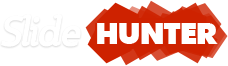 This is a sample text. Insert your desired text here. Again, this is a dummy text, enter your own text here. This is a sample text. Insert your desired text here. Again, this is a dummy text, enter your own text here. This is a sample text. Insert your desired text here.
Simple PERT Chart for PowerPoint
40
This is a sample text. Insert your desired text here. Again, this is a dummy text, enter your own text here.
Normal activity
ES
DR
EF
30
50
Task Name
Critical path activity
LS
TF
LF
ES = Earliest start
DR = Duration
EF = Earliest finish
TF = Total Float
LS = Latest start
LF = Latest finish
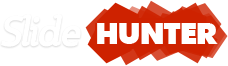 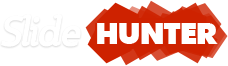 http://slidehunter.com
@slideh
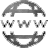 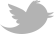